Sports!
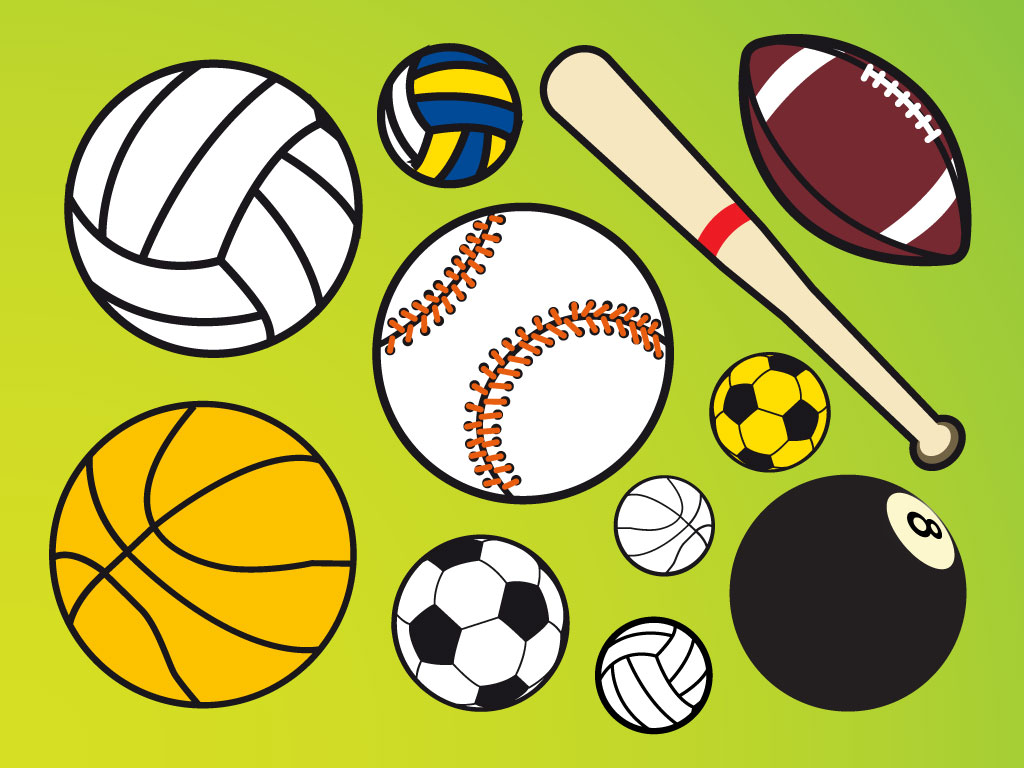 Организатор: Беляева Дарья Сергеевна
Ребята, какие виды спорта вы знаете?
Сегодня мы познакомимся с различными видами спорта на английском языке!
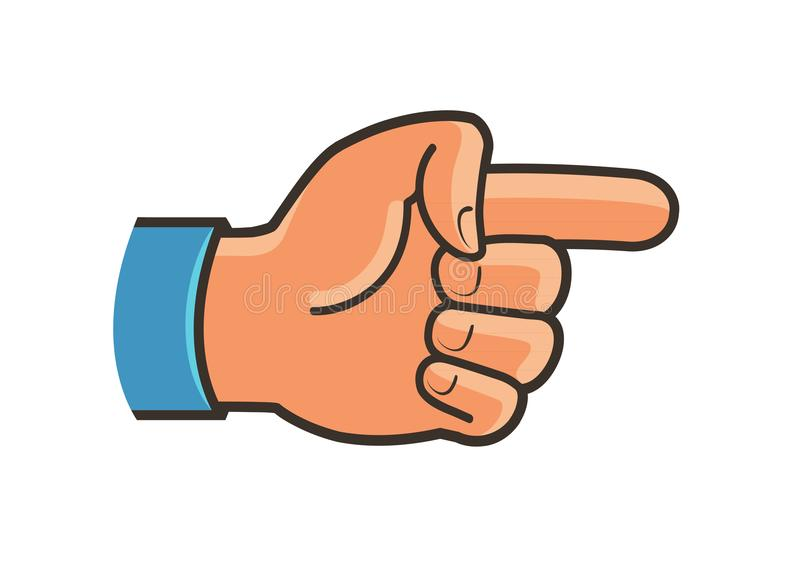 Попробуй вспомнить названия видов спорта. Как называются эти виды спорта?
Как называются эти виды спорта?
Нажми на ссылку, для того, чтобы еще раз повторить слова!
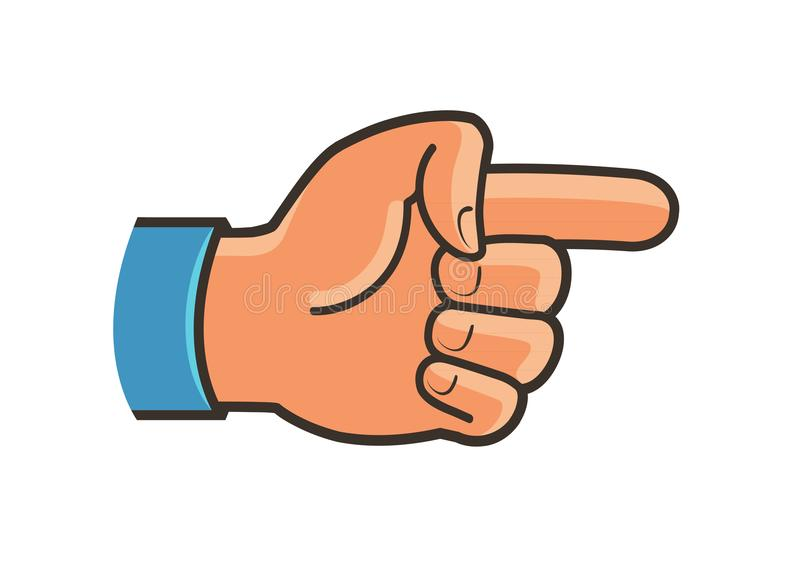 https://learnenglishkids.britishcouncil.org/word-games/sports-1
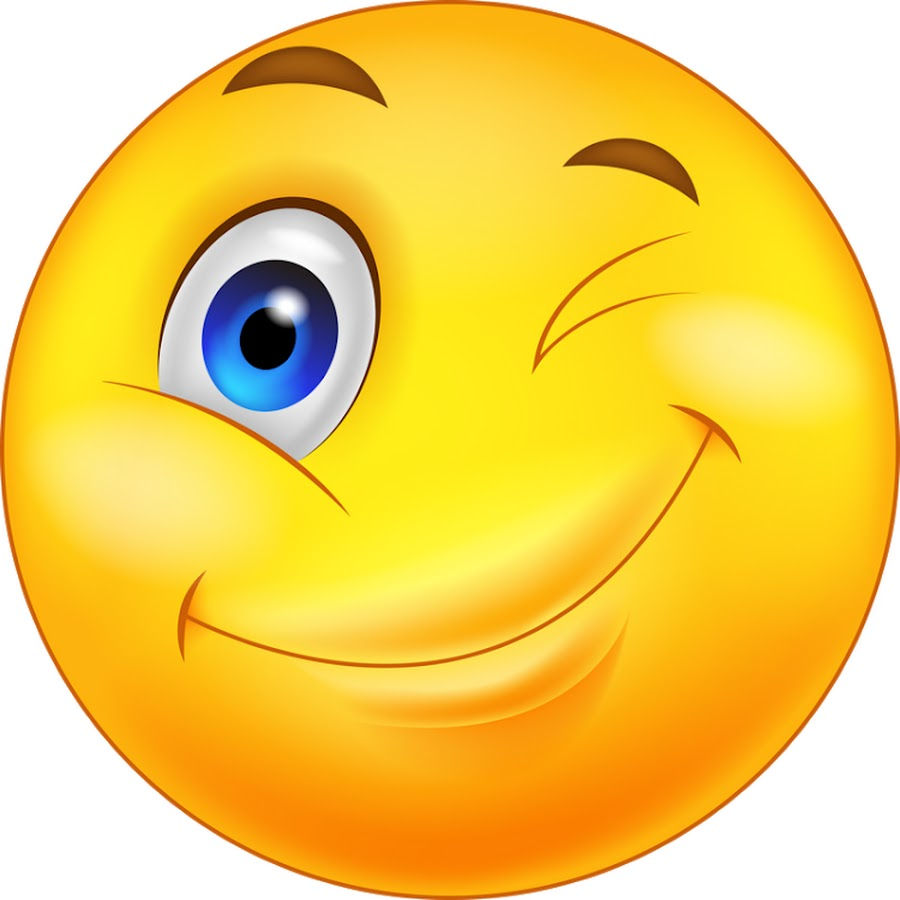